Муниципальное бюджетное дошкольное образовательное учреждение
«Детский сад № 16 «Рябинка»с. Мамыково»




«Применение инновационных технологий в образовательном процессе дошкольной образовательной организации с применением технологии партнерского взаимоотношения семьи и ДОУ»



Из опыта работы
 воспитатель: Евлентьева С.В.
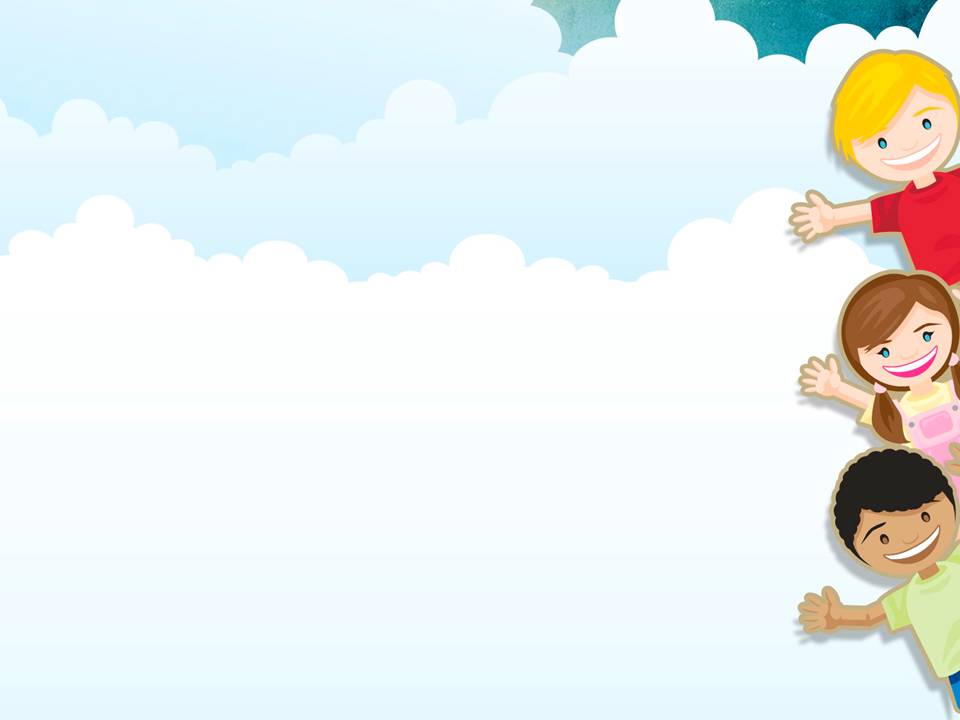 А. С. МакаренкоВоспитывает все: люди, вещи, явления, но прежде всего и дольше всего - люди. Из них на первом месте - родители и педагоги.
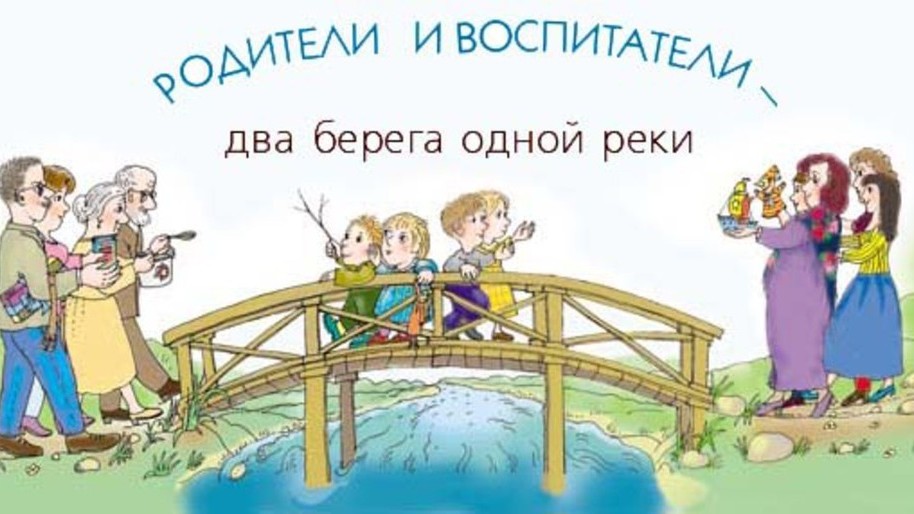 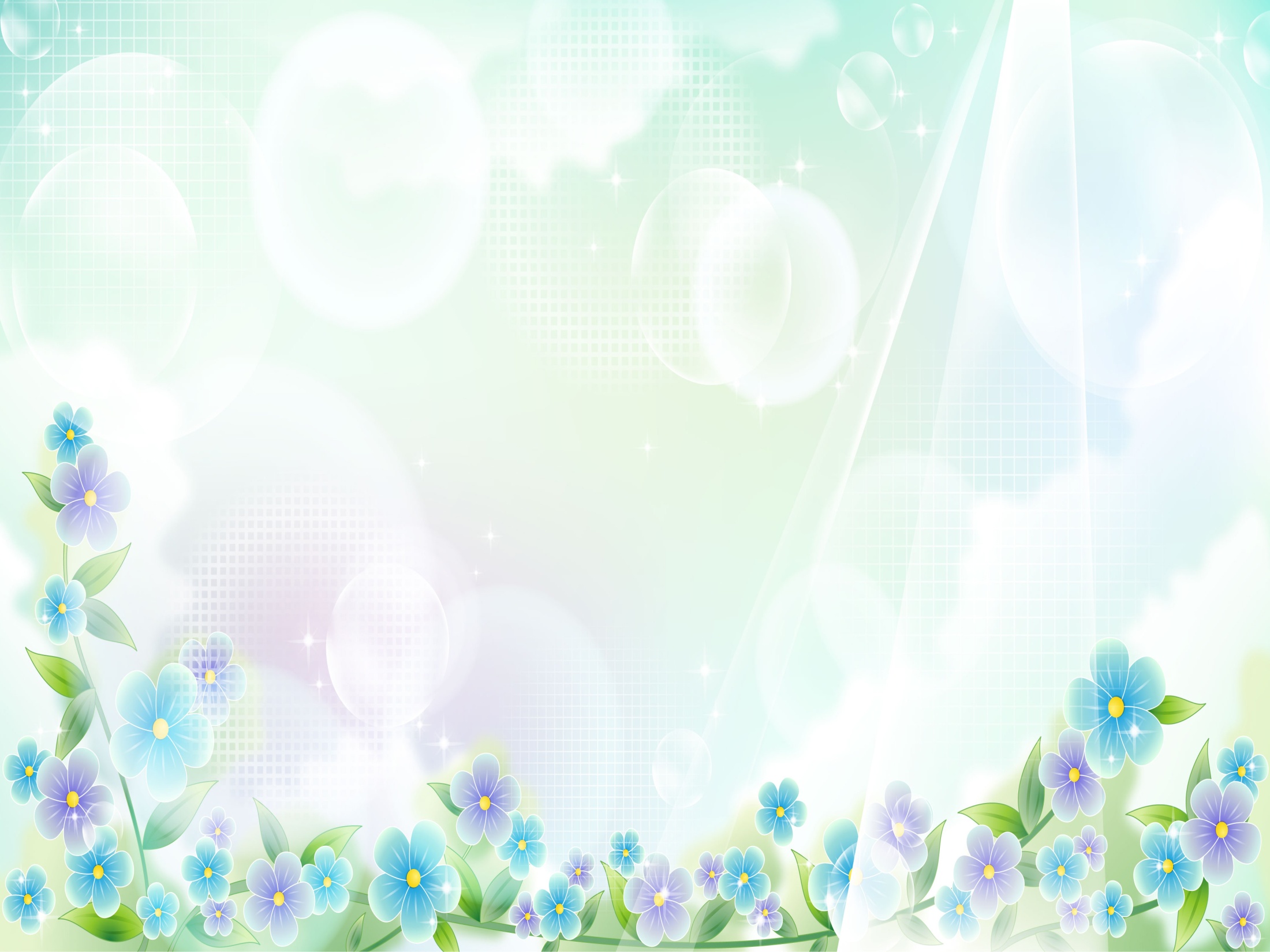 Цель:
 Создание единого пространства развития ребенка в семье и ДОУ, вовлечение родителей в образовательный процесс.
Задачи:
Обеспечить психолого-педагогическую поддержку семьи и повысить компетентность родителей.
Установить партнерские отношения с семьей каждого воспитанника.
Оказать помощь родителям в воспитании детей и активизировать их воспитательные умения, поддерживать их уверенность в собственных педагогических возможностях.
Родительские собрания
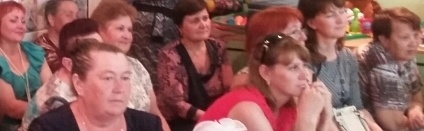 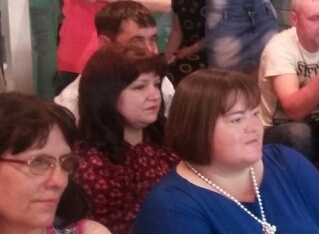 Совместные мероприятия:
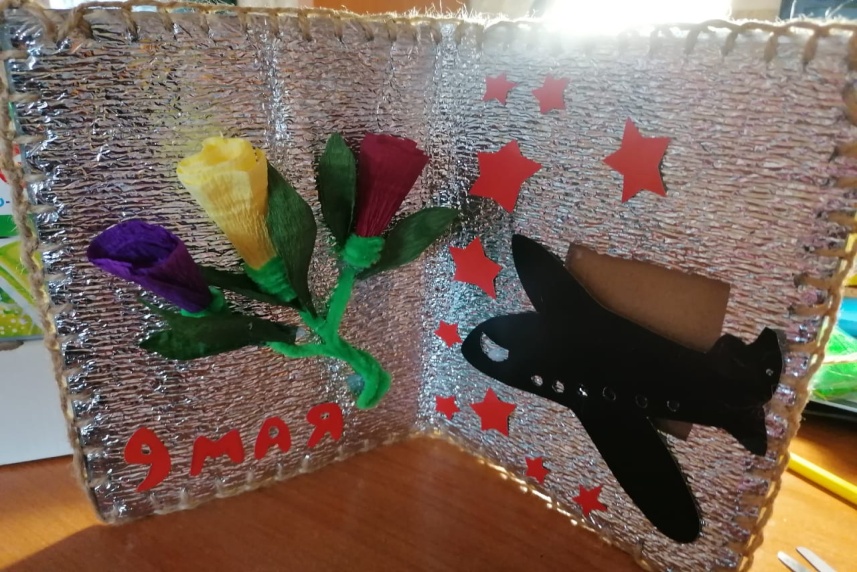 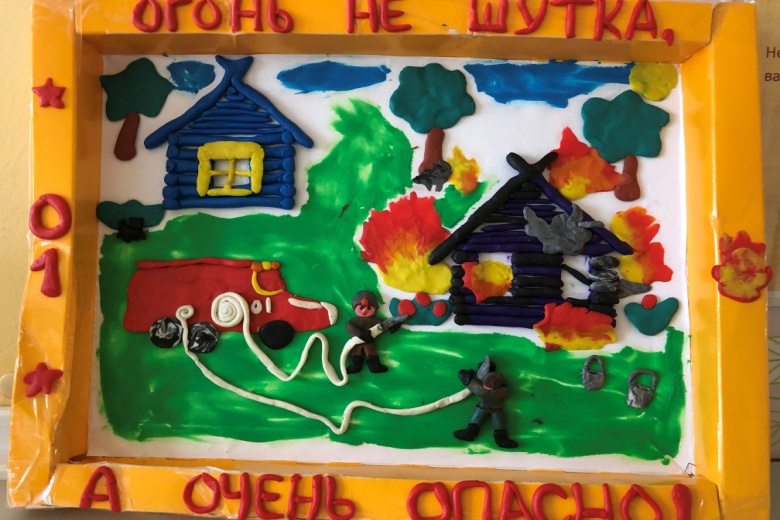 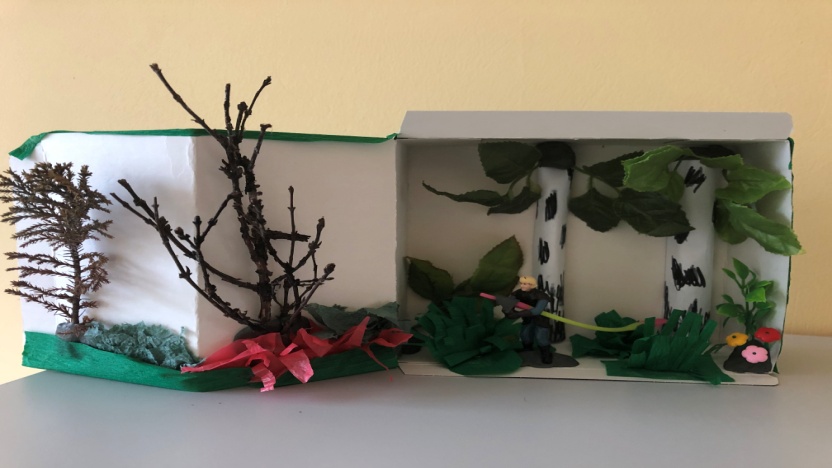 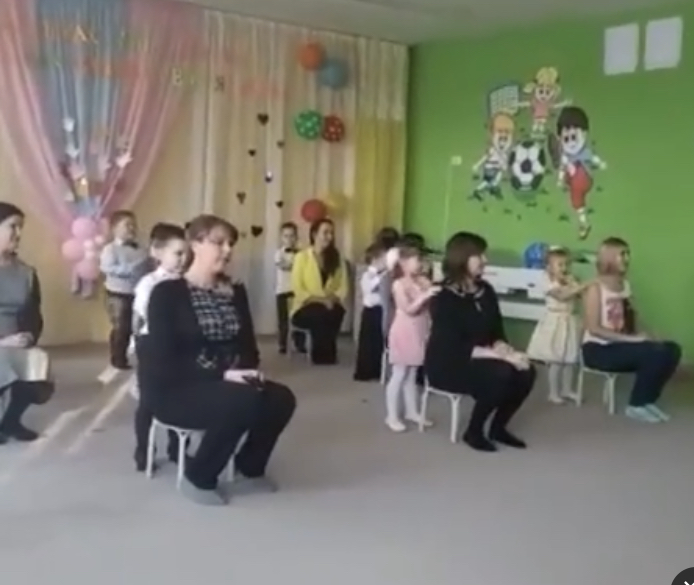 Тематические проекты
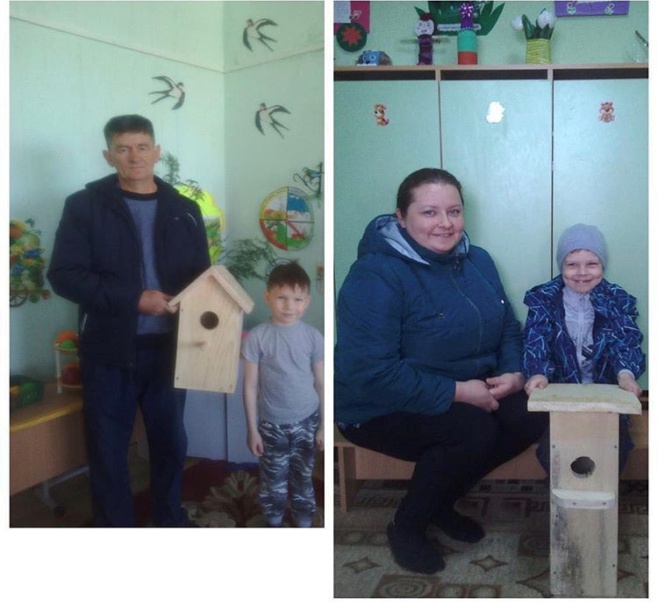 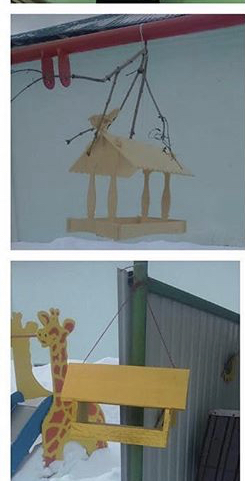 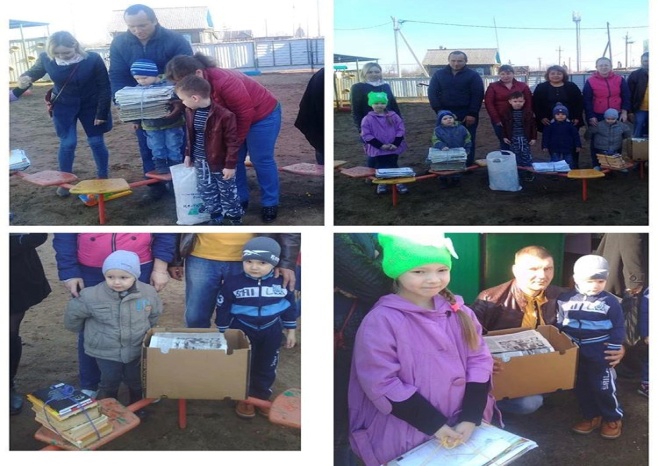 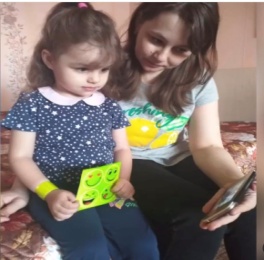 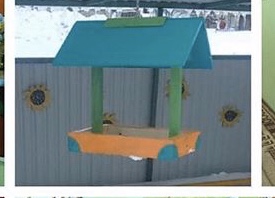 Обратная связь:
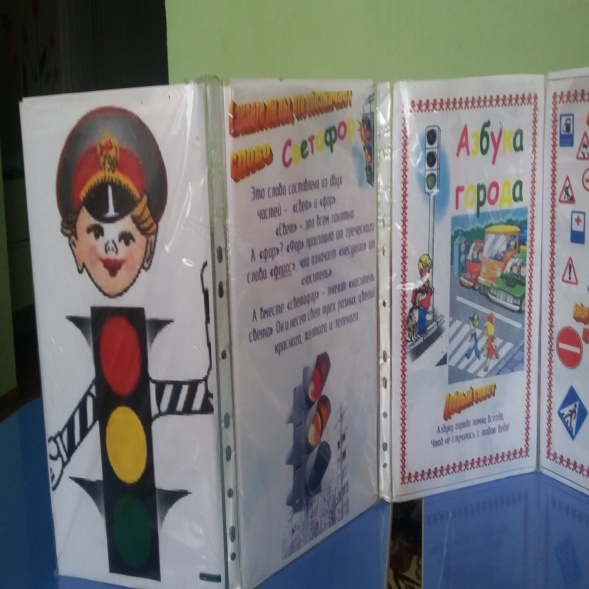 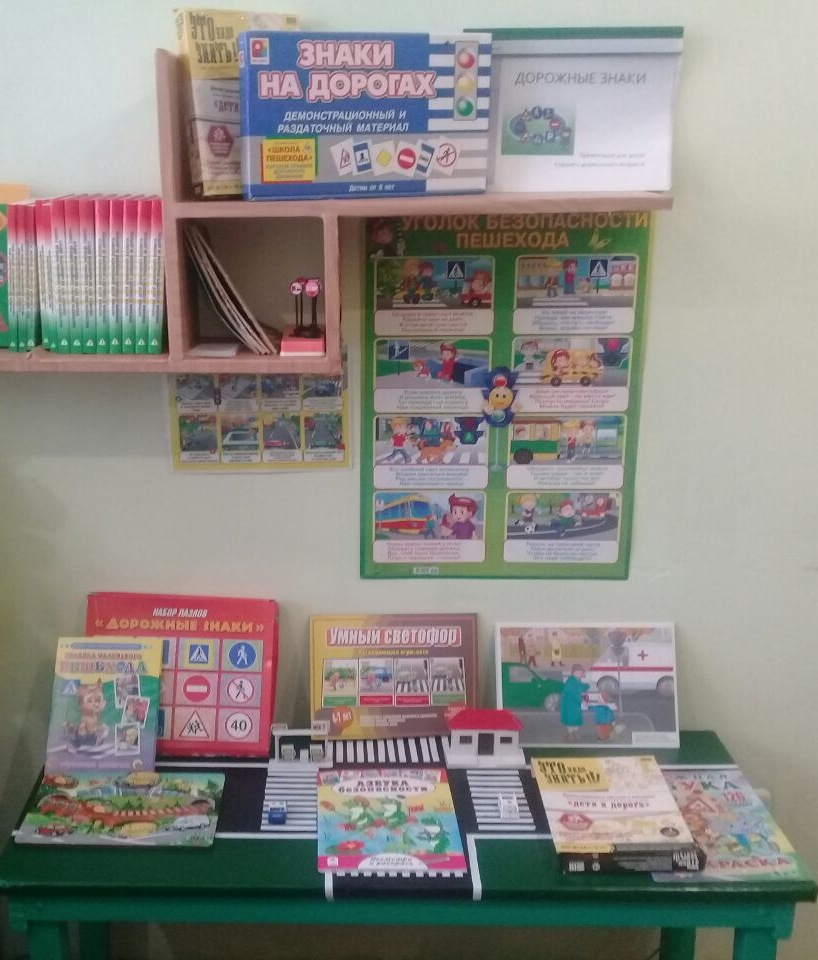 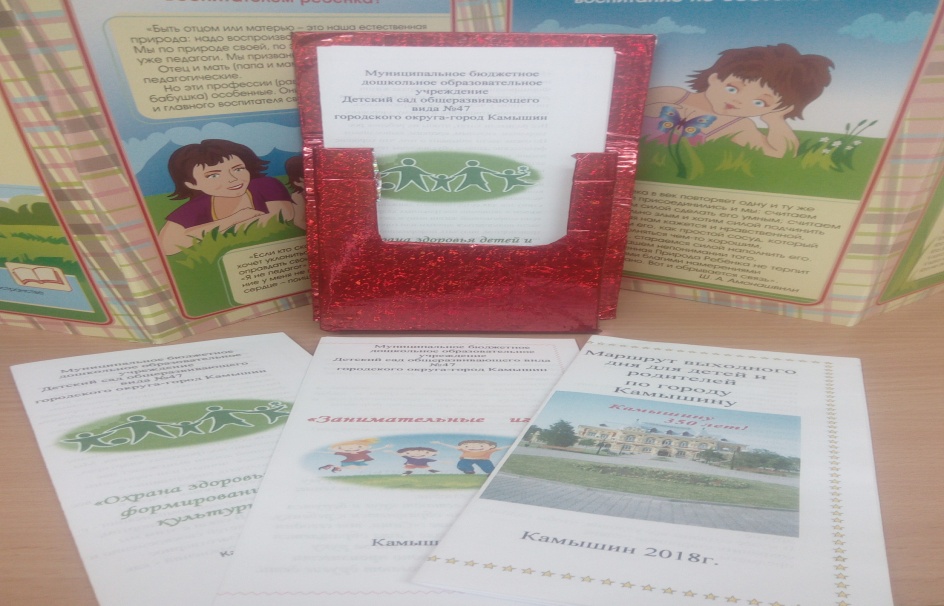 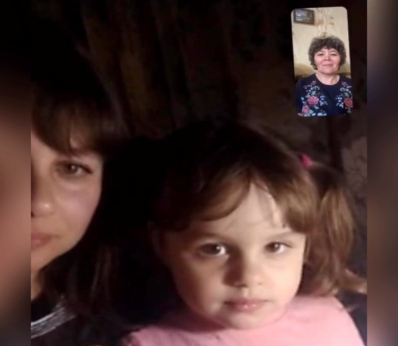 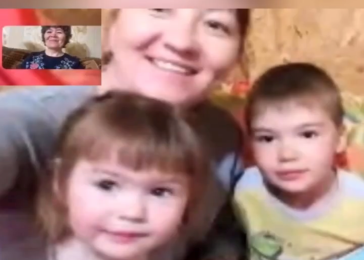 Результат взаимодействия с семьей:*Создание положительного эмоционального микроклимата взаимодействия с родителями.*Повышение педагогической грамотности родителей.
Спасибо за внимание